Cardiovascular System
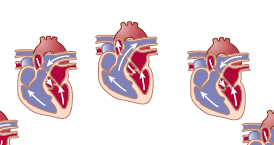 Lecture 6
Dr. Shaimaa Munther
Control of Blood Pressure
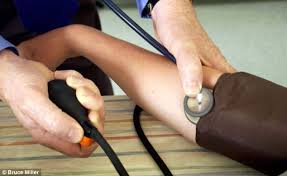 Arterial blood pressure
Objectives:
Define the terms systemic arterial pressure, systolic pressure, diastolic pressure, pulse pressure, and mean arterial pressure.
Describe the principles and application of sphygmomanometry for the measurement of systemic arterial pressure.
State the influence of decreased aortic distensibility, increase in heart rate, and increase or decrease in peripheral resistance on systolic and diastolic systemic arterial pressures.
Arterial blood pressure (BP)
BP is the pressure exerted by the blood on the arterial walls during systole and diastole. 
systolic BP normally averages 120 mmHg in young adult males (range 90 -140 mmHg).
>140 = systolic hypertension. 
The diastolic BP normally averages 80 mmHg (range 60 - 90 mmHg).
 > 90 = diastolic hypertension.
The BP is often reported as the systolic over the diastolic (e.g. 120/80).
< 90 systolic BP = hypotension.
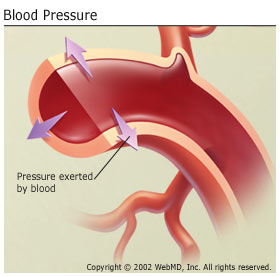 Arterial blood pressure
Pulse pressure (Pp): The difference between systolic and diastolic BP (normally averages 40 mmHg).
     systolic BP – diastolic BP 
     120 – 80 = 40 mmHg.
Mean arterial blood pressure
    (Tissue perfusion pressure)
       Diastolic BP + 1/3 Pp. 
        80 + 13 = 93 mmHg.
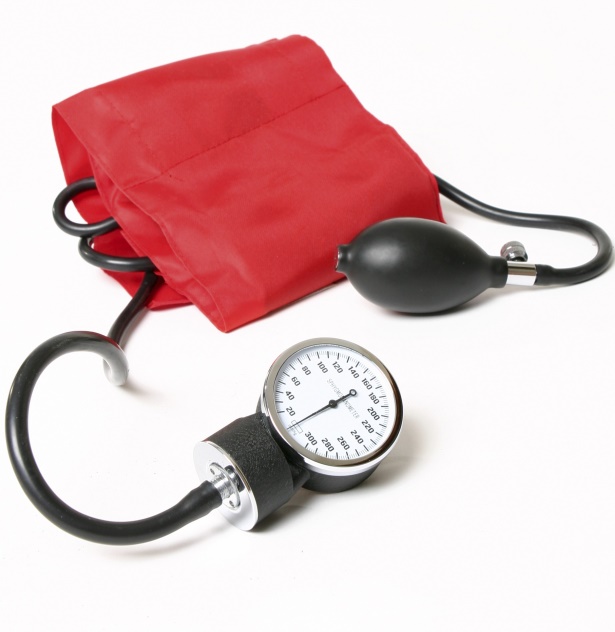 Importance (function) of the arterial blood pressure:
It maintains tissue perfusion (i.e. blood flow) 
It produces the capillary hydrostatic pressure (interstitial fluid).
 Diastolic blood pressure:
It maintains blood flow to the tissues during ventricular diastole (continuous, not intermittent). 
It is essential for the normal coronary blood flow.
Measurement of blood pressure
Palpatory method:

 systolic pressure only.
 
 no stethoscope.
Measurement of blood pressure
Auscultatory method:
 by listening using 
    stethescope.
 both systolic and           
    diastolic Bp.

1st and 4th korotkow's;
       Korotkoff's sounds.
Measurement of Blood Pressure
Bp cuff is inflated occluding brachial artery.
 
As cuff pressure is lowered, blood flows when systolic pressure is above cuff pressure, producing first Korotkoff sounds.

Sounds are heard until cuff pressure equals diastolic pressure (sound disappear).

Cuff constricts artery creating turbulent flow & noise as blood passes constriction during systole (1st Korotkoff sound) & partially blocked during diastole (muffled sound) because cuff pressure = diastolic pressure).
Measurement of blood pressure
Measurement of Blood Pressure
Korotkoff sounds can be heard when sphygmomanometer cuff pressure is greater than diastolic but lower than systolic pressure.
1st korotkow's sound = systolic pressure. 
4th korotkow's sound =
     diastolic pressure (dull and muffled). 

    The silent gap:
the korotkow's sounds disappear after 2nd korotkow's sound for      a variable gap at pressures well above the diastolic pressure then reappear again  (3rd korotkow's sound, false low systolic pressure ).
avoided by Palpating the radial pulse
blood pressure instruments
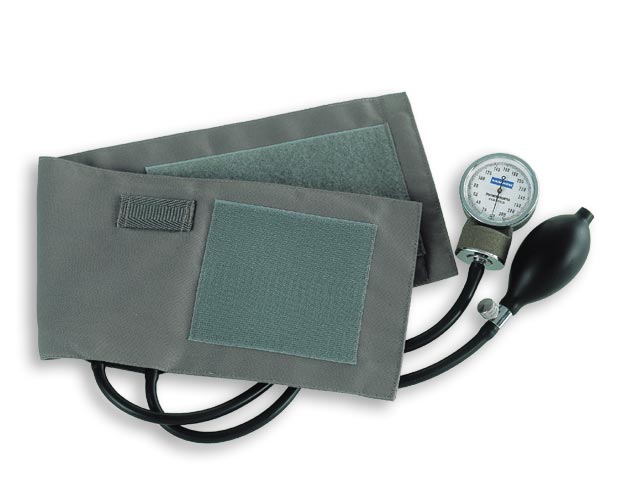 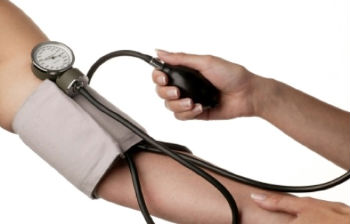 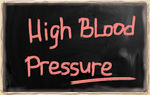 hypertension
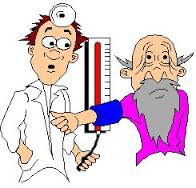 Factors that determine the blood pressure:
1- Cardiac output (CO).
2- Total peripheral resistance (PR).
3- Elasticity of the aorta and large arteries.
4- Blood volume and circulatory capacity.
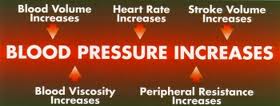 Cardiac output & blood pressure
The arterial BP is directly proportionate to the CO.

                         CO = SV  X  HR.
  With a constant HR, an increase in the SV raises systolic pressure with no significant change in diastolic pressure.

With a constant venous return, an increase in the HR raises mainly the diastolic pressure with no significant change in the systolic pressure due to shortened diastolic periods (blood accumulation in the arteries).
    constant systolic pressure is due to the decreased ventricular filling which decreases the SV.
Total peripheral resistance & Blood pressure
It is the sum of all the vascular resistances.
 The PR is essential for maintenance of the   arterial B.P. particularly the diastolic BP. 
 It is produced mainly in the arterioles.
 It is determined by 3 factors: 
(a) The radius (or diameter) of the vessel.
(b) Blood viscosity. 
(c) The length of the vessel.
Elasticity of the aorta and large arteries
During cardiac diastole, elastic recoil of the walls of the vessels is essential for production and maintenance of diastolic BP. 
The elasticity of the aorta and large arteries also prevent excessive rise of the systolic BP (arteriosclerosis).
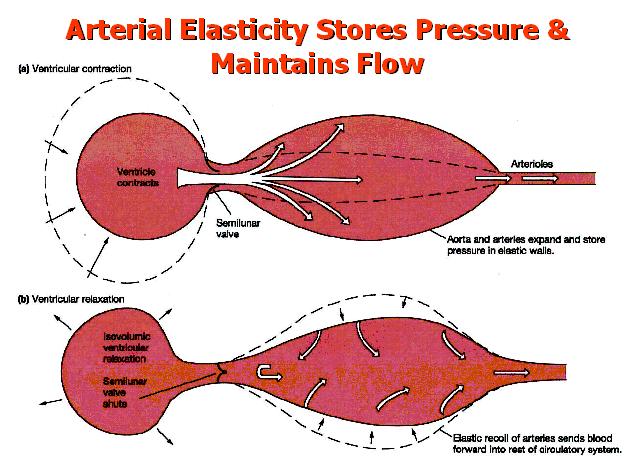 Blood volume and circulatory capacity
When the blood volume increases, the systolic pressure rises. 
      (diseases associated with excessive salt and water retention). 
when the blood volume decreases, the systolic BP falls.
     (after a severe haemorrhage).

In summary 
BP = CO  X  PR
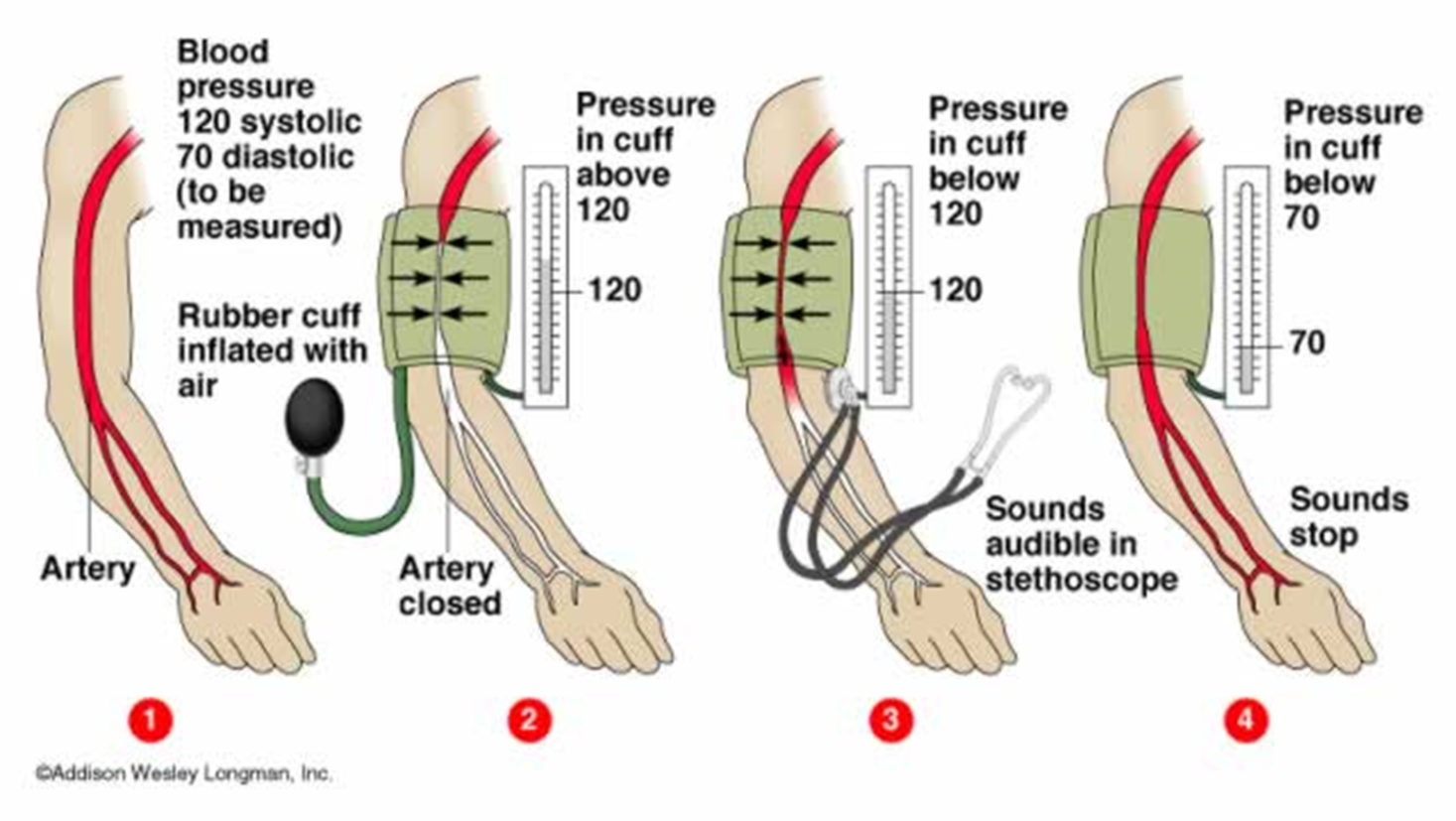 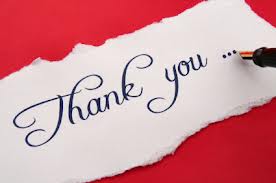